DISPUTE RESOLUTION IN SINGAPORE
18 October 2017
APAC Insurance Conference
Kevin Kwek – Joint Managing Partner
MAIN OBJECTIVES
Civil Litigation in Singapore - An overview of the court hierarchy, focusing more on the Singapore International Commercial Court

Alternative Dispute Resolution in Singapore - An overview of arbitration and mediation in Singapore
CIVIL LITIGATION IN SINGAPORE
An overview of the organisation of the courts
State Courts

High Court

Court of Appeal
Singapore Legal Hierarchy
Court of Appeal
(final court of appeal)
High Court
(appellant and original jurisdiction)
Singapore International Commercial Court
State Courts 
(original jurisdiction)
Magistrates’ Court
Coroners’ Court
Small Claims Tribunal
District Court
Civil Litigation - State Courts
Generally…
Jurisdiction (civil)

District Courts: up to $250,000
wef 01/12/16: up to $500,000 for claims arising from road traffic accidents and claims for personal injuries resulting from industrial accidents

Magistrates’ Courts: up to $60,000

Small Claims Tribunal: up to $10,000 ($20,000 with consent)
Civil Litigation - High Court
Generally…
Part of the Supreme Court of Singapore

Jurisdiction (civil cases): more than $250,000
Civil Litigation - High Court
Generally…
Specialised Lists
Applies to cases in the High Court

For complex & technical cases, the High Court has identified judges who have considerable experience in the following specialist areas of law, for instance:
Building and Construction, Shipbuilding
Finance, Securities, Banking
Company, Insolvency, Trusts
Shipping & Insurance
Intellectual Property/ Information Technology
Employment
Revenue Law
Public Law and Judicial Review
Civil Litigation – High Court (SICC)
Singapore International Commercial Court (“SICC”)
Officially launched on 5 January 2015 and is a division of the High Court designed to deal with transnational commercial disputes

Hears cases governed by Singapore law and foreign law

There need not be any connecting factors to Singapore

Thus far, 15 reported judgments of the SICC
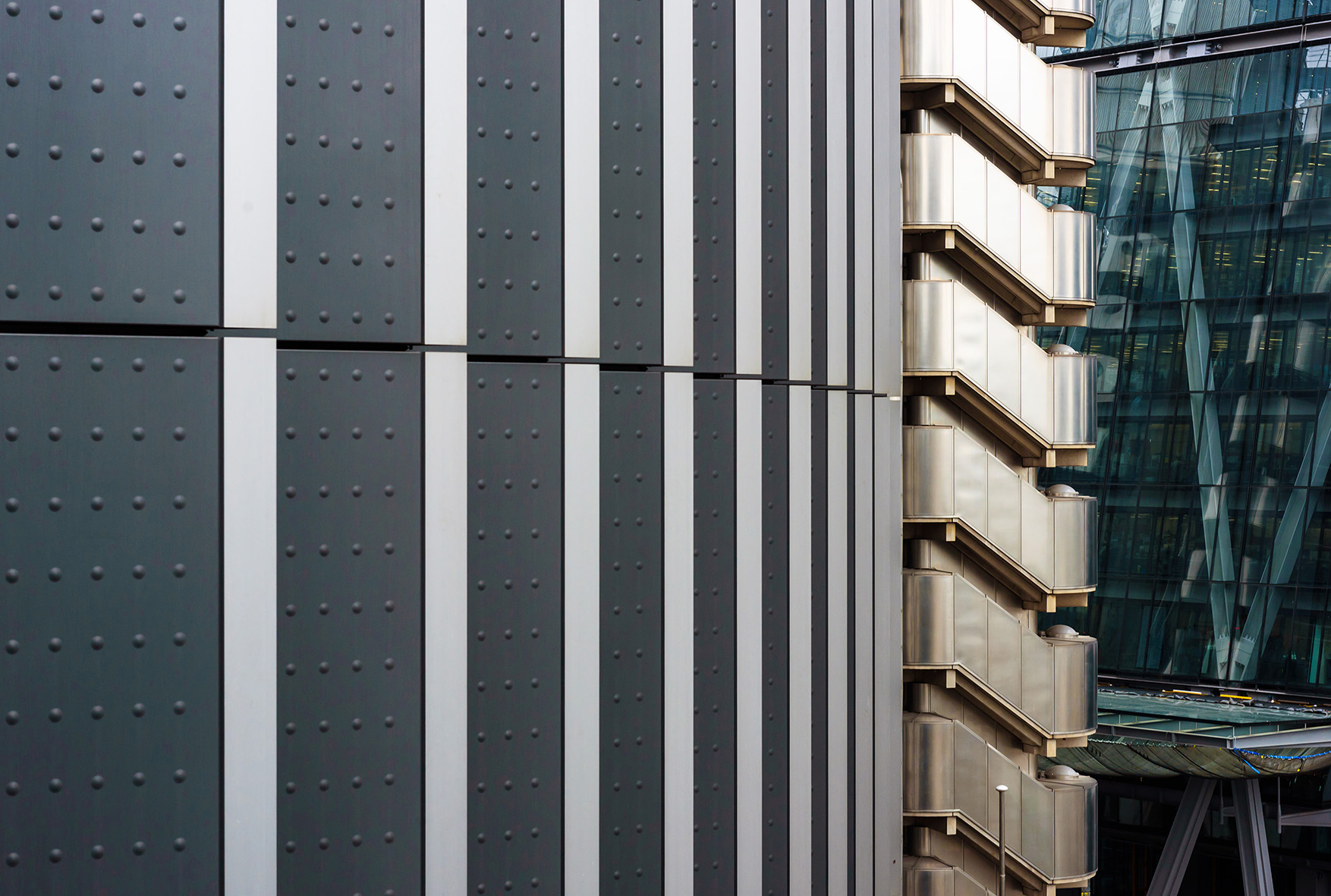 Civil Litigation - High Court (SICC)
Jurisdiction of SICC
Claim in the action is of an international and commercial nature;

Parties have submitted to SICC’s jurisdiction under a written jurisdiction agreement; and
Note: parties can enter into an agreement at any time, such as after a dispute has arisen

Parties do not seek any relief in the form of a prerogative order (including a mandatory order, a prohibiting order, a quashing order or an order for review of detention)

Note: SICC can also hear cases transferred from the High Court to the SICC. Similarly, an SICC case can be transferred to the High Court.
Civil Litigation - High Court (SICC)
Proceedings in SICC
Governed by the Rules of Court of Singapore (“ROC”), as modified by Order 110 ROC

SICC Practice Directions supplements the ROC by setting out procedural guidelines regulating all proceedings in the SICC

The SICC Practice Directions reflects international best practices for commercial dispute resolution
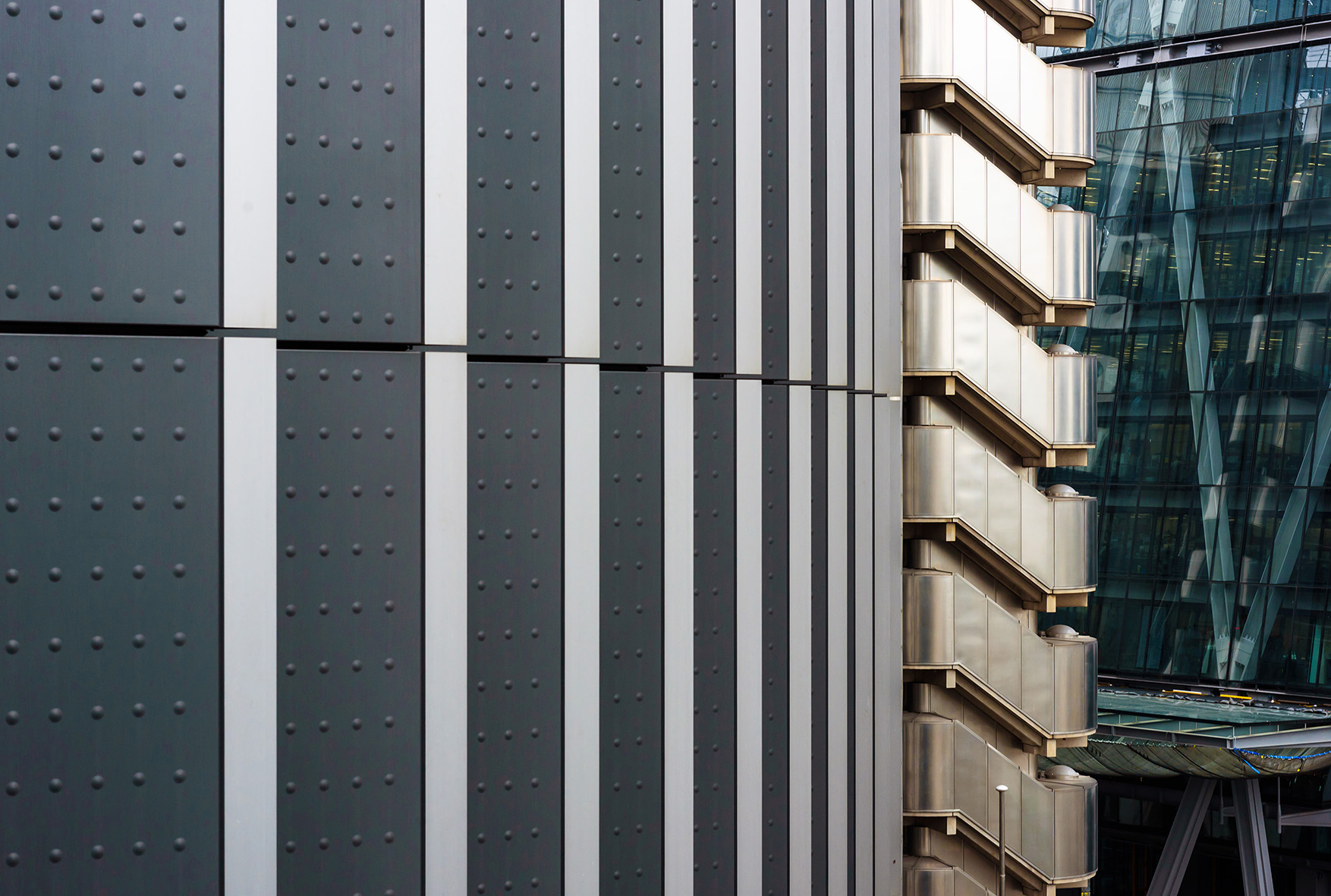 Civil Litigation - High Court (SICC)
Judges of SICC
Comprises of existing Supreme Court Judges, and 12 International Judges of the Supreme Court 

The International Judges include judges and former judges from multiple jurisdictions including England, Hong Kong, Australia, France, Austria, and the US.
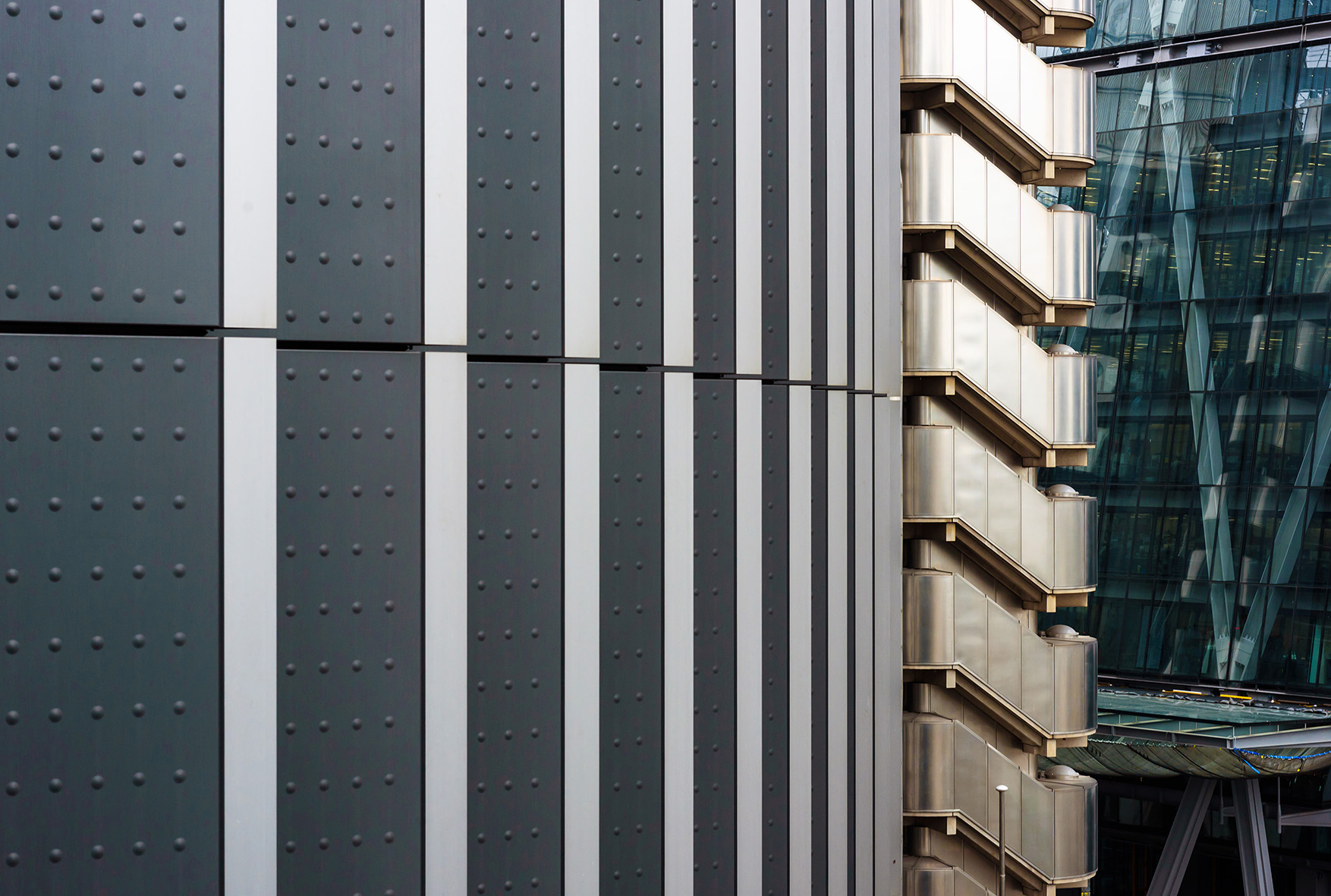 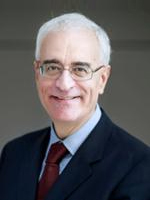 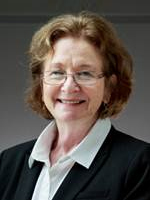 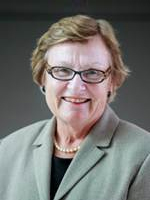 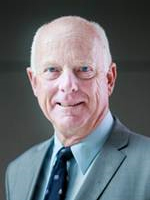 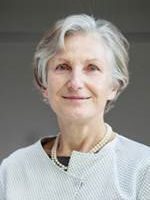 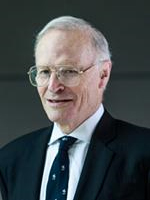 The Honourable Justice Carolyn Berger
The Honourable Justice Patricia Bergin
The Honourable Justice Irmgard Griss
The Honourable Justice Dominique T. Hascher
The Honourable Justice Dyson Heydon
The Honourable Justice Roger Giles
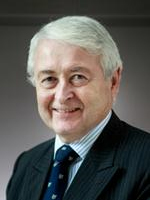 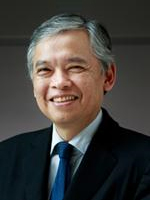 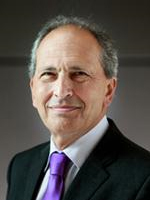 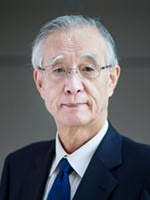 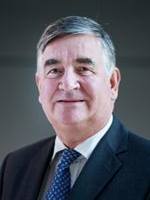 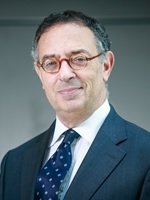 The Honourable Justice Vivian Ramsey
The Honourable Justice Anselmo Reyes
The Honourable Justice Bernard Rix
The Honourable Justice Yasuhei Taniguchi
The Honourable Justice Henry Bernard Eder
The Honourable Justice Simon Thorley
Civil Litigation - High Court (SICC)
Is foreign representation allowed in SICC?
Given that SICC is an international court, foreign representation is allowed under certain circumstances, including:
Cases which have no substantial connection to Singapore (“offshore cases”) – main category 
i.e. where Singapore is not the governing law, or where the choice of Singapore law is the sole connection to Singapore

Cases involving foreign law
i.e. where there are questions of foreign law and the court allows the foreign counsel to make submissions on behalf of each party
Submissions are to be confined to the question(s) of foreign law
Applies to both offshore and non-offshore cases
Civil Litigation - High Court (SICC)
Is foreign representation allowed in SICC?
Foreign counsel must be registered with the court under Section 36P of the Legal Profession Act before they can appear before the SICC

As of 4 September 2017, there are 75 registered foreign lawyers:

As a point of interest, 35 are from England & Wales, 6 are from USA, and 10 are from Australia
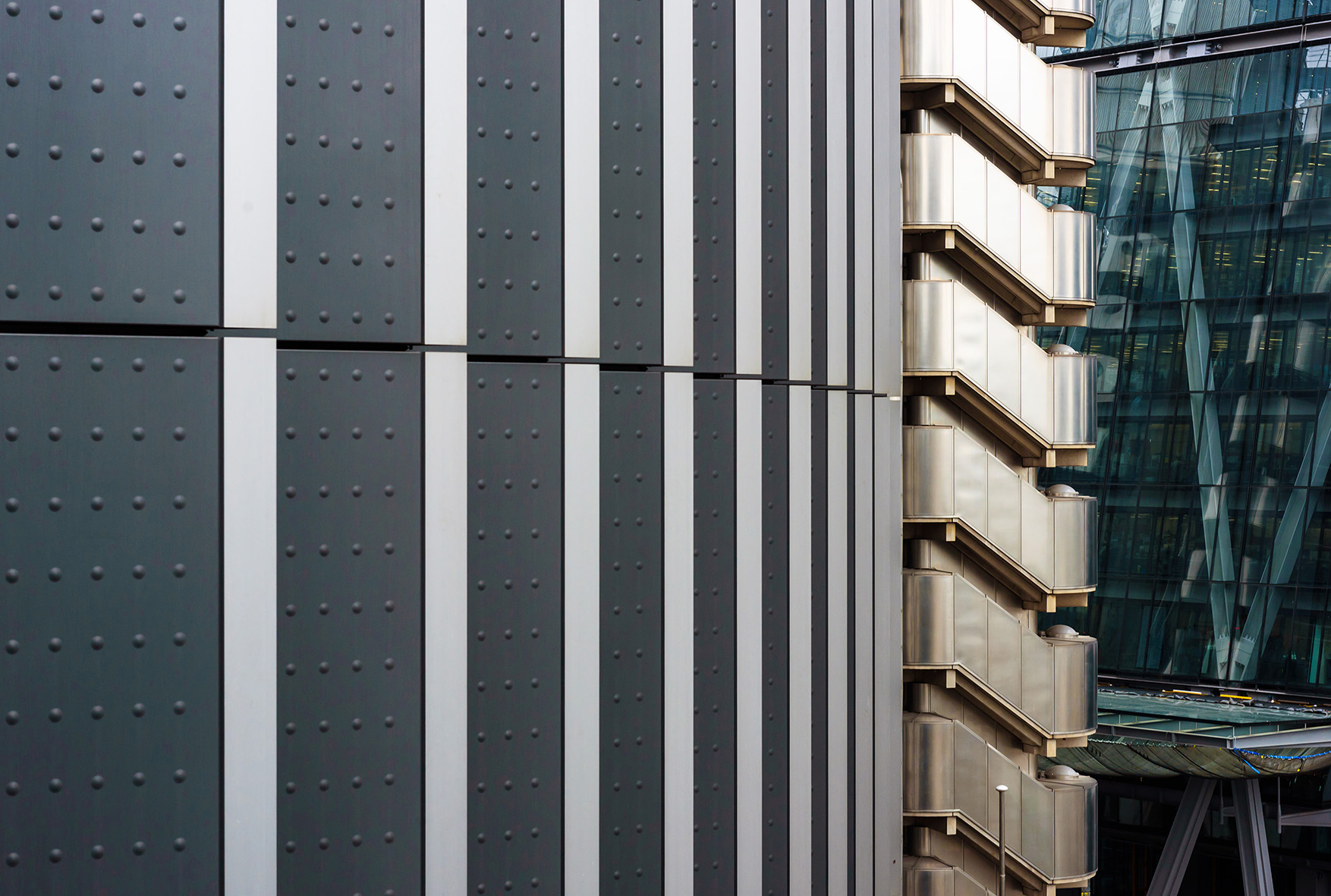 Civil Litigation - High Court (SICC)
Confidentiality in SICC
SICC can make a confidentiality order on the application of a party

Due weight will be given to a confidentiality order if the case is an offshore case and parties agree that such an order should be made
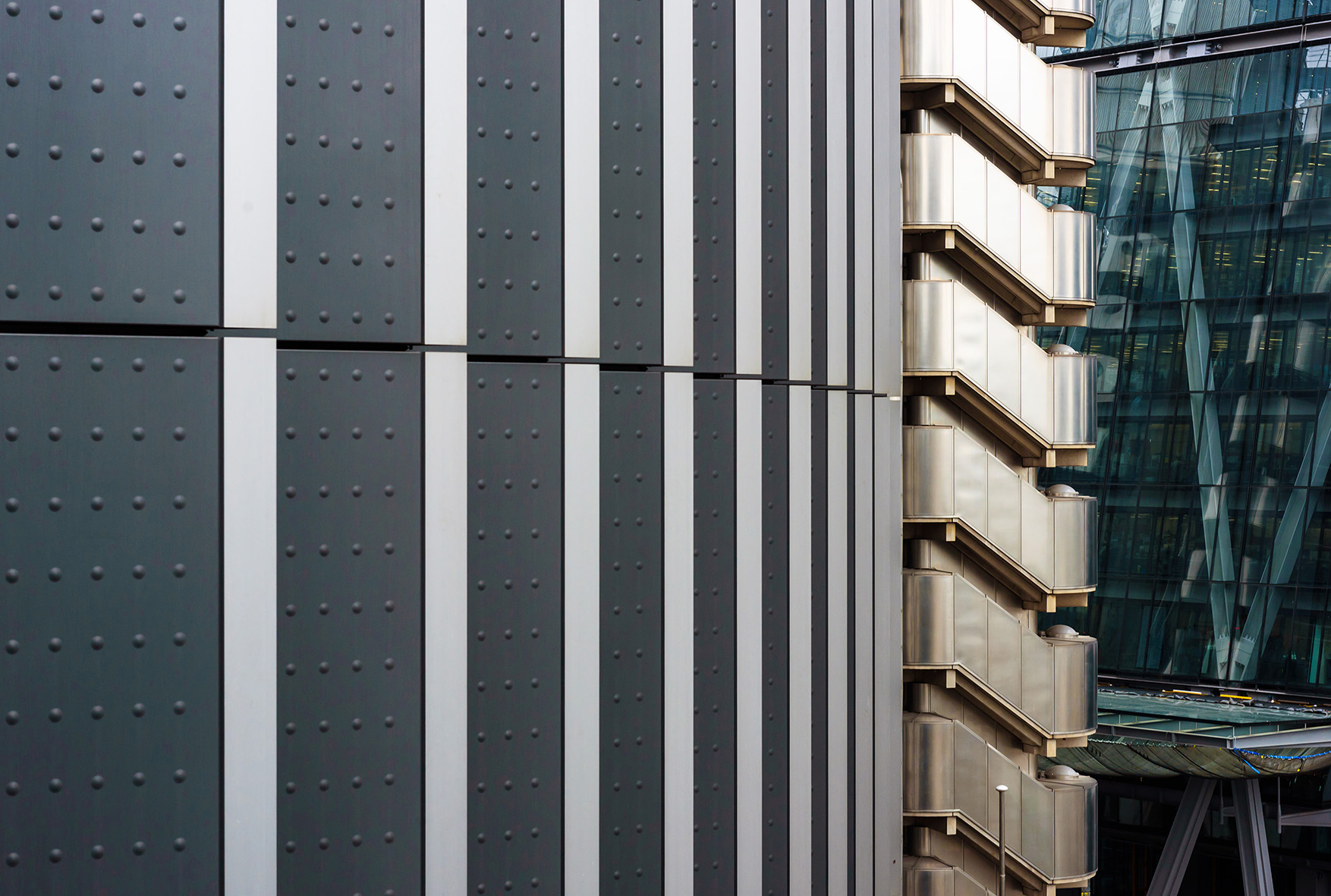 Civil Litigation - High Court (SICC)
Appeals in the SICC
All appeals from the SICC will be heard by the Singapore Court of Appeal, including International Judges designated by the Chief Justice

Parties can agree to limit or exclude their rights of appeal against the SICC judgment
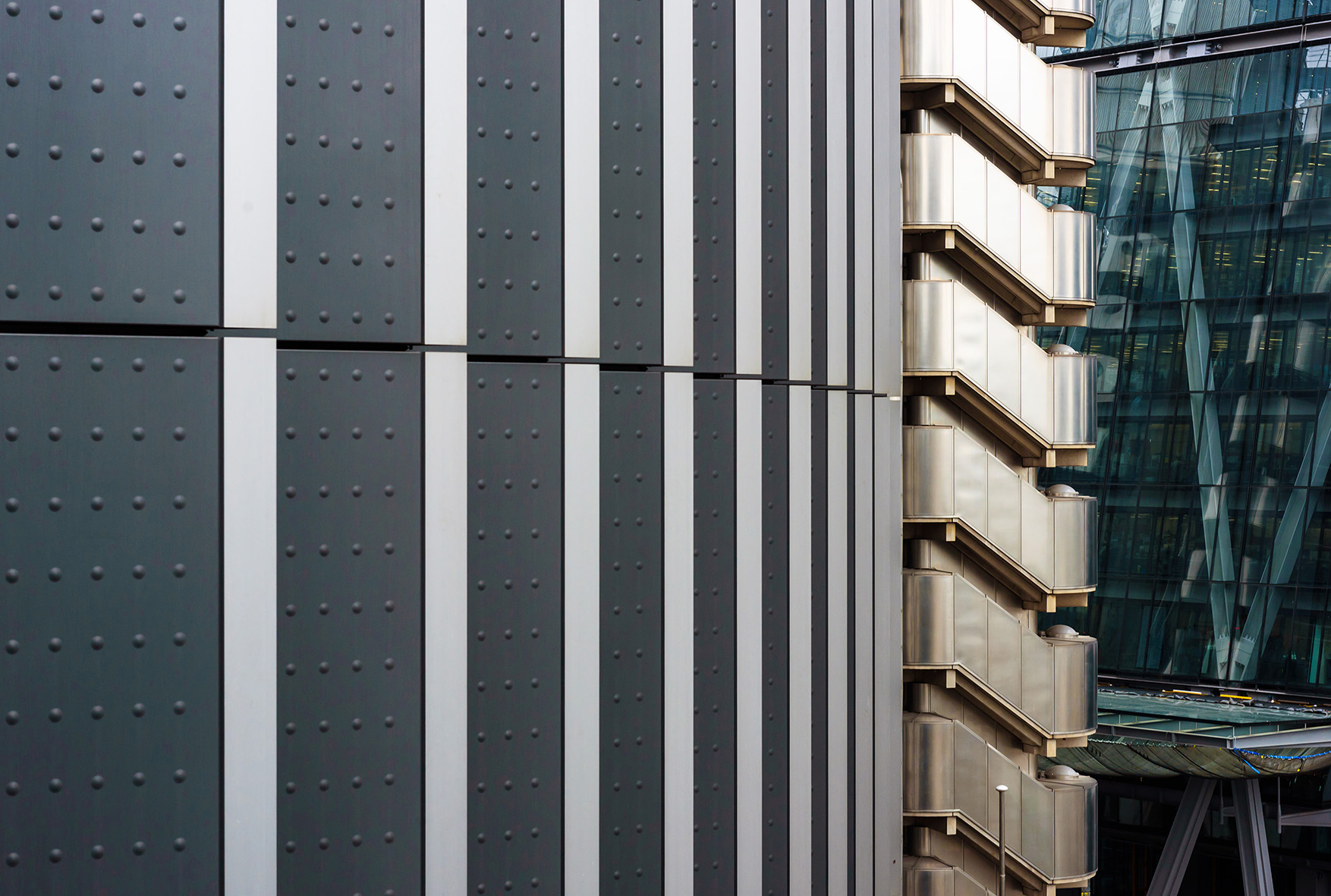 Civil Litigation - High Court (SICC)
Enforcement of SICC judgment/order in Singapore
In accordance with the Rules of Court

Main methods of enforcement include:
garnishee proceedings
examination of judgment debtor
issuing a writ of execution
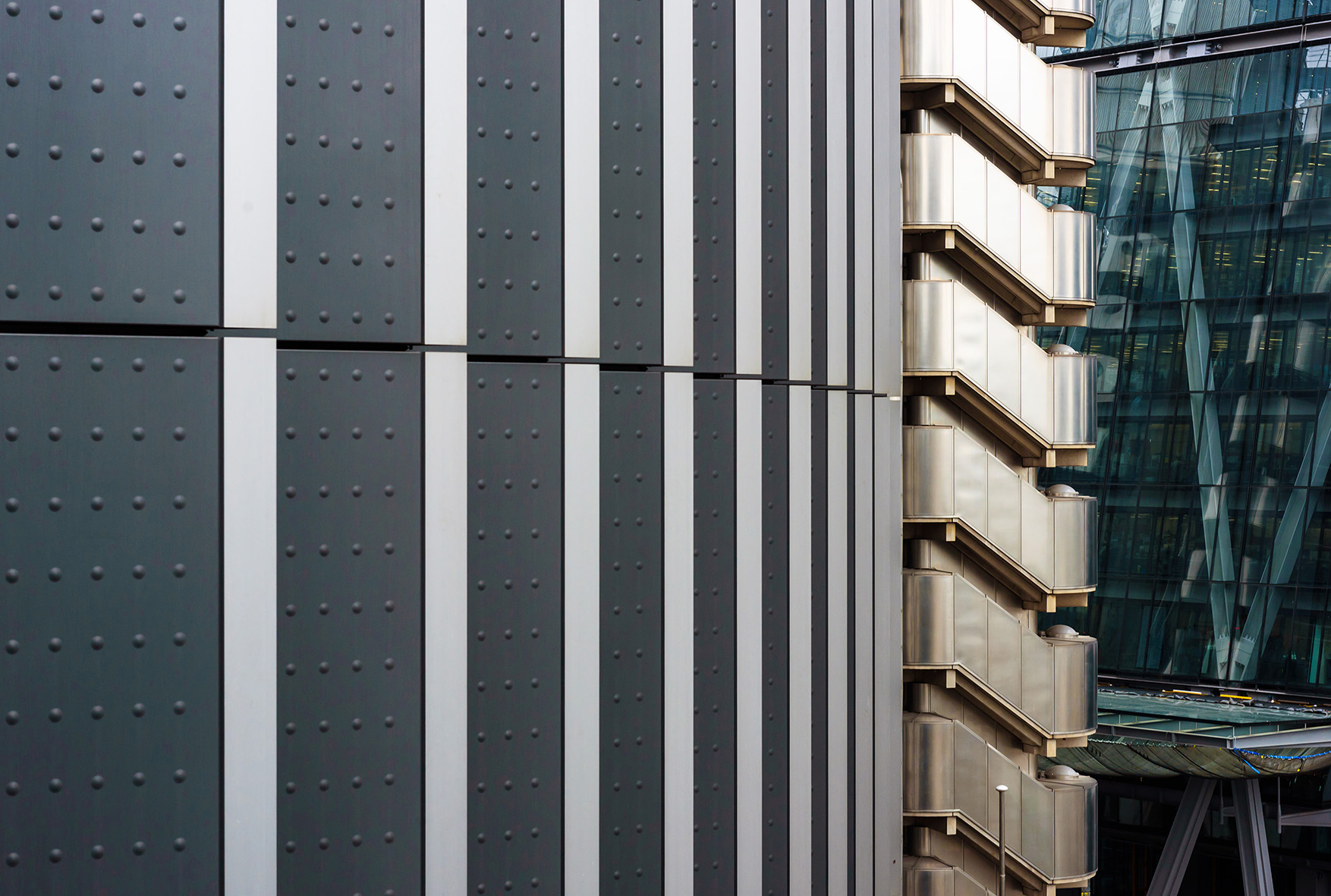 Civil Litigation - High Court (SICC)
Enforcement of SICC judgment/order abroad
Can be enforced by registration in the following countries pursuant to the Reciprocal Enforcement of Commonwealth Judgments Act, Reciprocal Enforcement of Foreign Judgements Act, and/or pursuant to the 30 June 2005 Hague Convention on Choice of Court Agreements (“Convention”) which Singapore became a party to since 1 October 2016:
 
United Kingdom, Australia, New Zealand, Sri Lanka, Malaysia, Windward Islands, Pakistan, Brunei Darussalam, Papua New Guinea and India (except the State of Jammu and Kashmir), and Hong Kong

All the EU member states (except Denmark) & Mexico are parties to the Convention

Note: The USA, Ukraine, Montenegro and People’s Republic of China have signed the Convention and their ratification is pending
Civil Litigation - Court of Appeal
Generally…
Part of the Supreme Court of Singapore

Highest court of the land and Singapore’s final court of appeal since 8 April 1994, when appeals to the Privy Council were abolished

Presided over by the Chief Justice, Sundaresh Menon CJ

Exercises appellate jurisdiction
Usually made up of 3 Judges
ALTERNATIVE DISPUTE RESOLUTION IN SINGAPORE
An overview of arbitration and mediation
Arbitration

Mediation
A. Arbitration
Generally…
Arbitration is a consensual process
There must be an agreement to arbitrate

Provides flexibility 
Parties can choose the rules in their arbitration agreement, and the governing law

Two separate regimes in Singapore
Domestic arbitration- governed by the Arbitration Act (Cap. 10) (“AA”)
International arbitration- governed by the International Arbitration Act (Cap. 143A) (“IAA”)
Parties can choose to “opt in” or “opt out” of a particular regime if so agreed
A. Arbitration
Generally…
Singapore’s arbitration laws are uniform with the international community
It has adopted the UNCITRAL Model Law on International Commercial Arbitration to apply to international arbitrations 
The Model Law provides a common framework for international commercial arbitration, and over 60 countries have adopted the Model Law framework

Enforcement of arbitral awards issued in Singapore
Automatically enforceable in Singapore in the same manner as if it were as Singapore court judgment
Enforceable in more than 150 countries through the Convention on the Recognition of Foreign Arbitral Awards (New York, 1958) (“New York Convention”)
A. Arbitration
Generally…
Foreign representation

There is no restriction on foreign law firms or foreign counsel acting in arbitrations in Singapore, so long as the applicable law of the dispute is not Singapore law

Note: Where the applicable law is Singapore law, a party can be jointly represented by foreign and local counsel
A. Arbitration
Singapore International Arbitration Centre (“SIAC”)
Arbitration in Singapore may be conducted under ad hoc rules or administered by an arbitration institution

The local arbitration institution is the Singapore International Arbitration Centre (“SIAC”) 

Commenced operations in 1991

Administers most of its cases under the SIAC Rules which are adopted by parties

SIAC can also administer arbitrations under any other rules which are agreed to by the parties, e.g. UNICITRAL Arbitration Rules, ICC Rules
A. Arbitration
Singapore International Arbitration Centre (“SIAC”)
The SIAC is the top five most preferred arbitral institutions in the world, along with ICC, LCIA, HKIAC and SCC
(Source: 2015 International Arbitration Survey: Improvements and Innovations in International Arbitration)


Singapore is becoming a world leader in arbitration, challenging established centres for mediation such as London, Paris and Stockholm
(Source: “Singapore is becoming a world leader in Arbitration”, Financial Times (3 June 2016))
A. Arbitration
Singapore International Arbitration Centre (“SIAC”)
Case filings in SIAC reached a record high in 2016, which saw 343 cases filed, with the highest ever total sum in dispute of SGD17.13 billion, and the highest sum in dispute of SGD5.02 billion for a single administered case
27% in increase in filings from the 271 cases filed in 2015, and a 55% increase from the 222 cases filed in 2014

80% of new cases filed with SIAC in 2016 were international in nature, and 42% did not involve Singaporean parties
SIAC received cases from parties from 56 jurisdictions

(Source: SIAC, Annual Report (2016))
B. Mediation
Generally…
A voluntary and confidential process

A neutral third party assists the parties to find a mutually agreeable solution

The mediator does not decide the dispute

Saves time and costs

If successful, settlement agreement reached is binding
B. Mediation
Private mediation

Spear-headed by the Singapore Mediation Centre (“SMC”) and the Singapore International Mediation Centre (“SIMC”)

SMC focuses on domestic disputes, whereas the SIMC focuses on international commercial disputes
Generally…
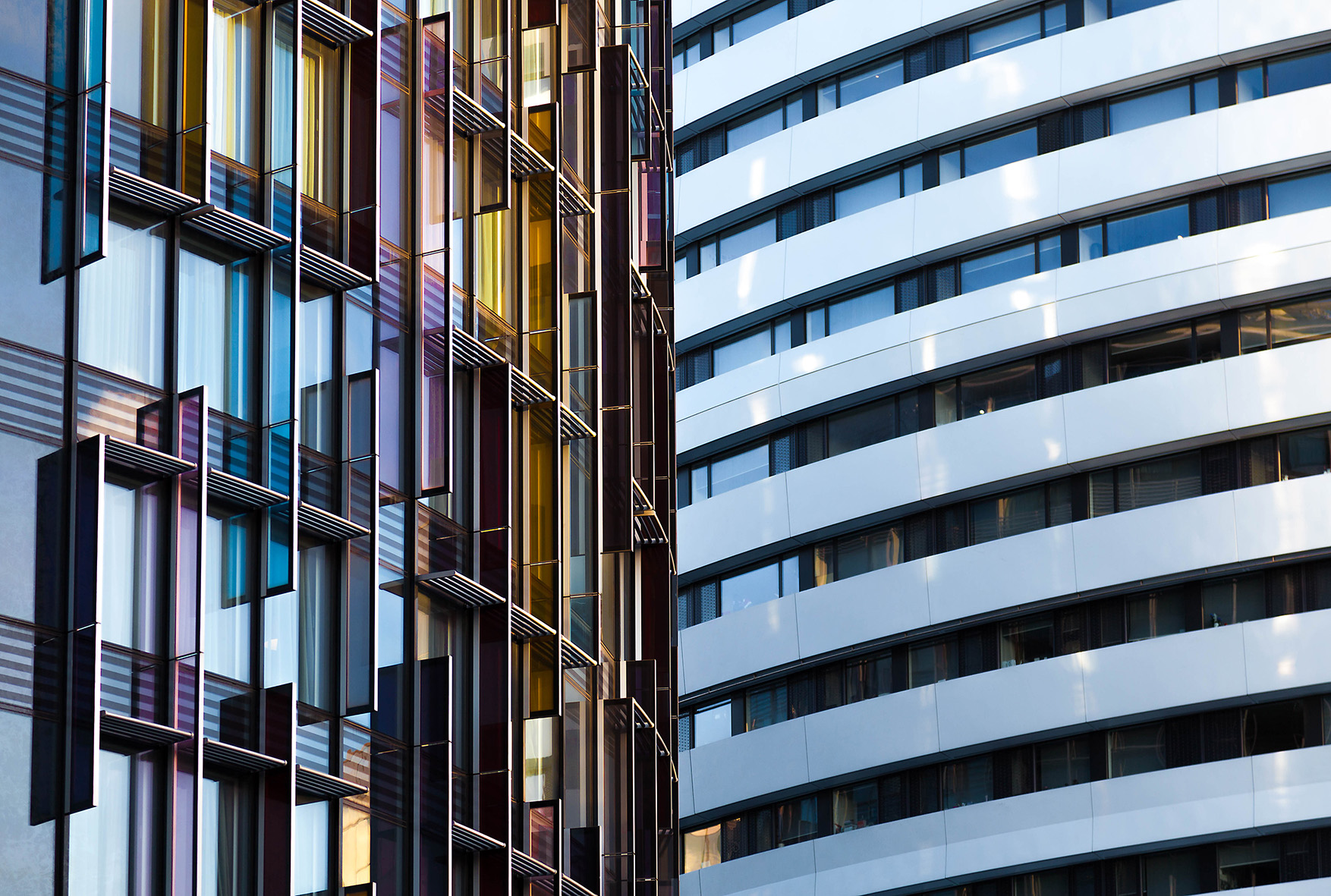 B. Mediation
Singapore International Mediation Centre (“SIMC”)
Launched on 5 November 2014

To target the needs of parties in cross-border commercial disputes

SIMC’s panel of mediator comprises over 65 experienced mediators from Africa, Asia, Australasia, Europe as well as South and North America

SIMC also has an international panel of over 65 technical experts who can assist the mediator in complex commercial disputes involving technical questions
B. Mediation
Arb-Med-Arb Protocol between the SIAC and SIMC

Arb-Med-Arb is a process where a dispute is referred to arbitration before parties attempt mediation (to be completed in 8 weeks, unless deadline is extended)

If the parties are able to settle their dispute through mediation, their mediated settlement agreement through the Arb-Med-Arb Protocol may be made a consent award, i.e. the settlement agreement will be passed to the arbitral tribunal who may render a consent award on the terms agreed to by parties

The consent award is generally accepted as an arbitral award, and is generally enforceable in over 150 countries under the New York Convention 

If parties are unable to resolve through mediation, then the arbitration proceedings shall resume
SIMC
B. Mediation
SIMC
Cases received in 2015 ranged from S$5 million to more than S$600 million, from various industries such as aviation, construction, shipping, oil and gas, joint ventures and partnerships, and the sale and supply of goods and services

Out of the 38 cases received from inception to-date, only 21% were not settled. 

9 out of these 38 cases were SIAC-SIMC Arb-Med-Arb cases
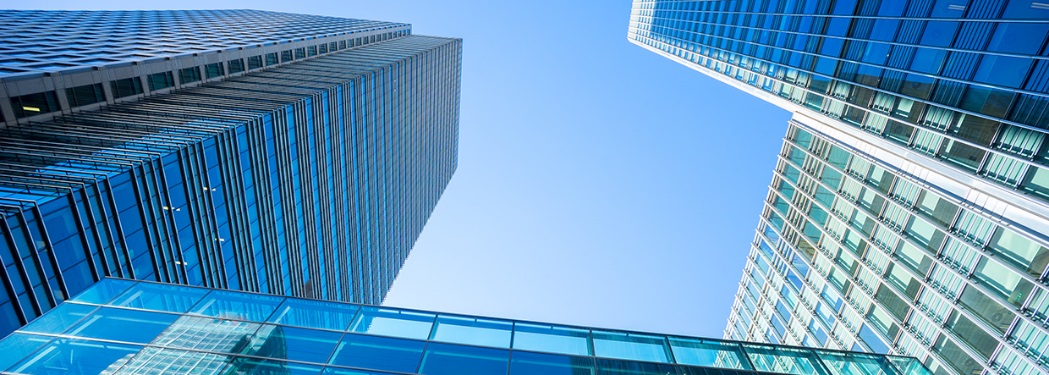 The End
Disclaimer: The copyright in this document is owned by Kennedys Legal Solutions. No part of this document may be reproduced without our prior permission. The information in this update does not constitute legal advice and should not form the basis of your decision as to any course of action.